Matematika2-sinf
Mavzu: Sodda fazoviy geometrik shakllar
Mustaqil topshiriq.  Hisoblaymiz. (66- bet)
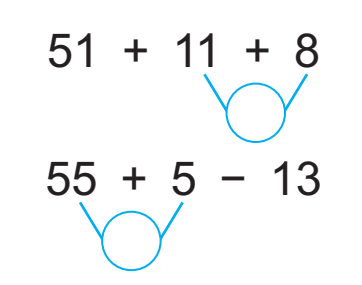 =70
=48
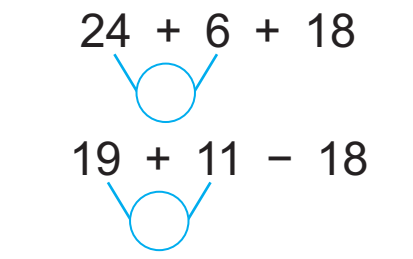 19
30
=47
=12
60
30
1-topshiriq. Narsalar qaysi geometrik shakllarga o‘xshaydi? Ulardan qayerda foydalaniladi?
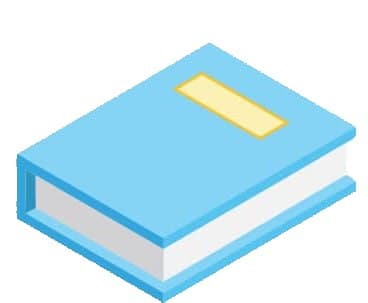 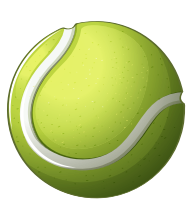 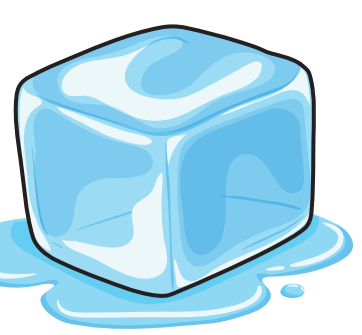 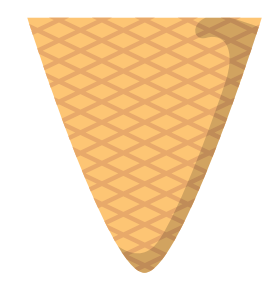 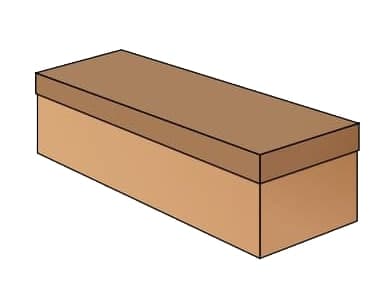 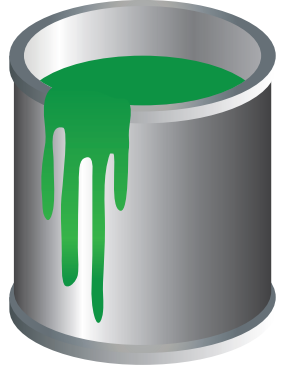 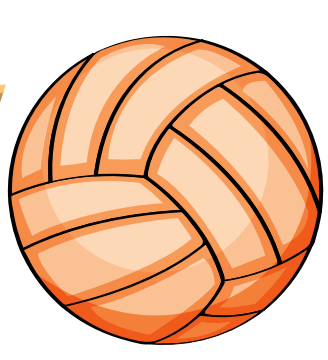 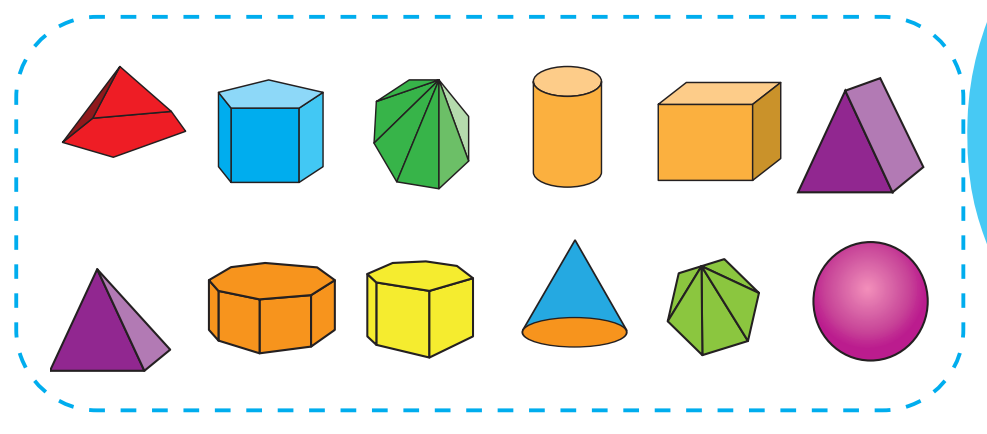 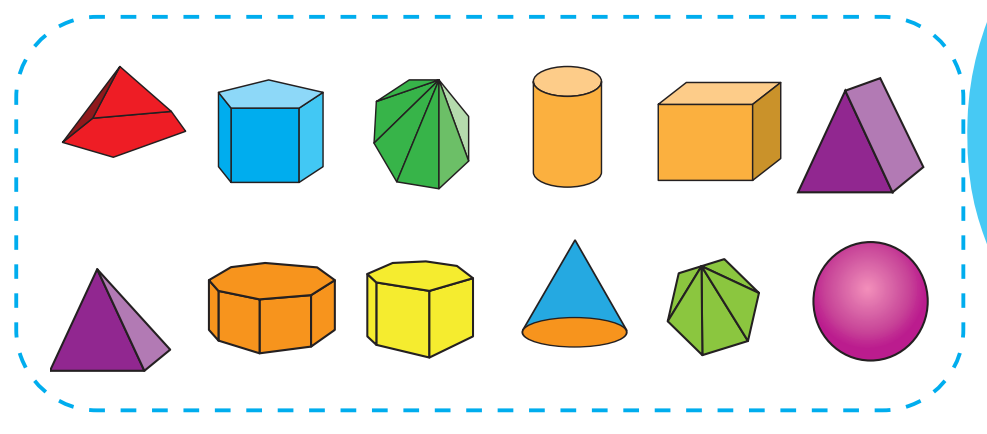 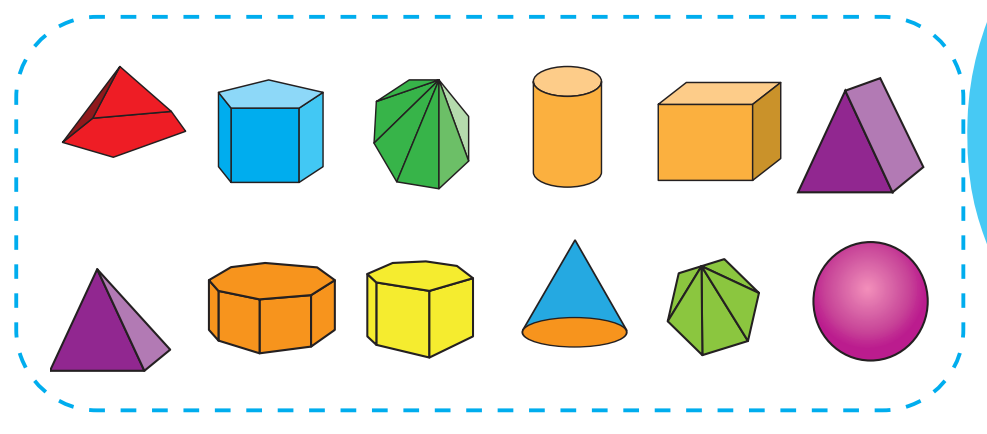 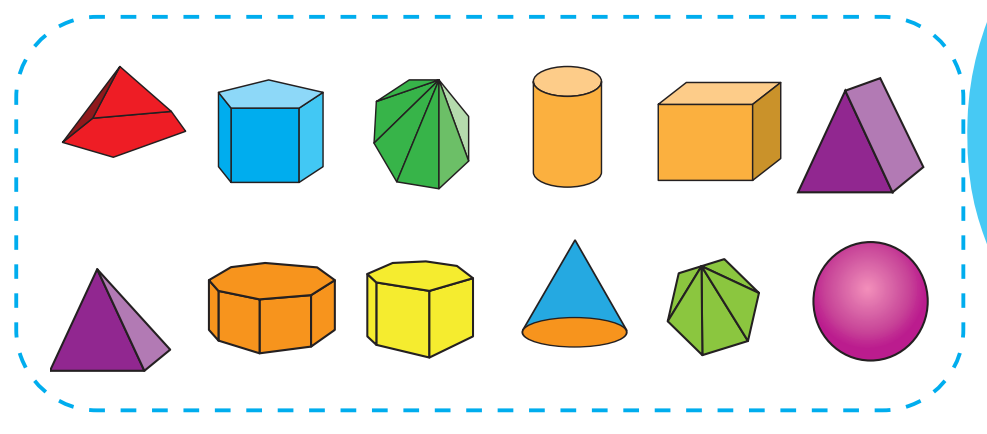 2- topshiriq. Tanish shakllarni topamiz.
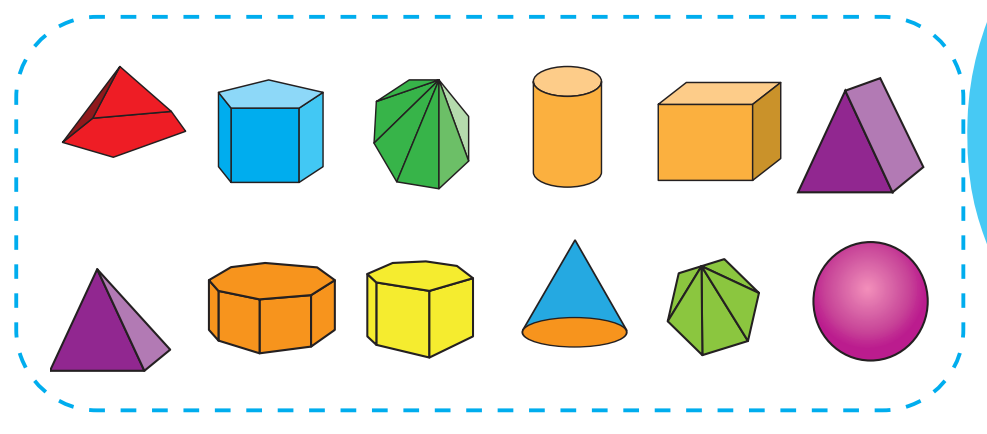 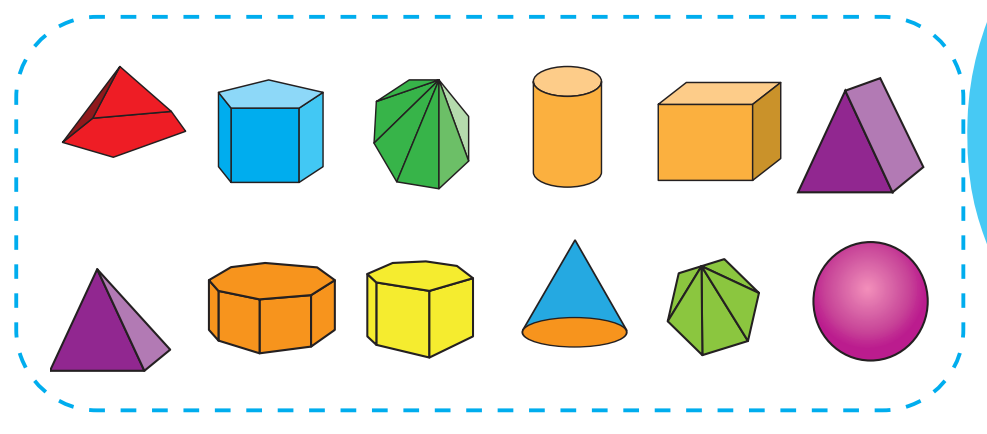 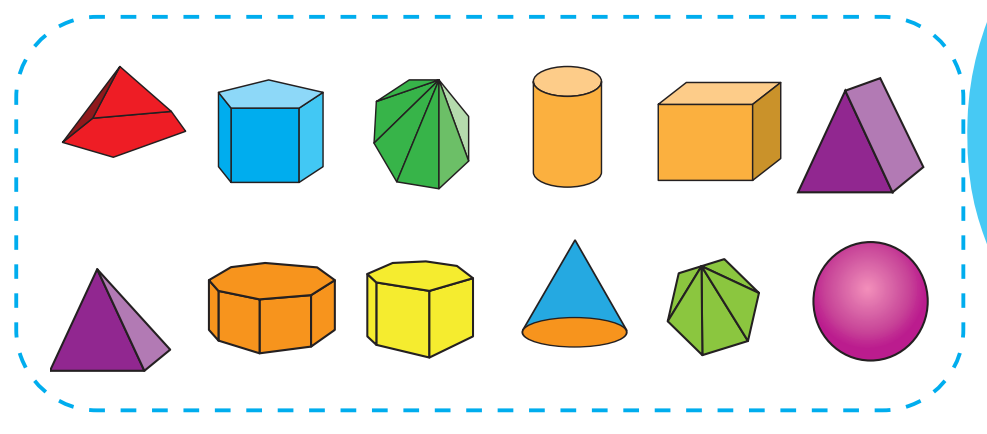 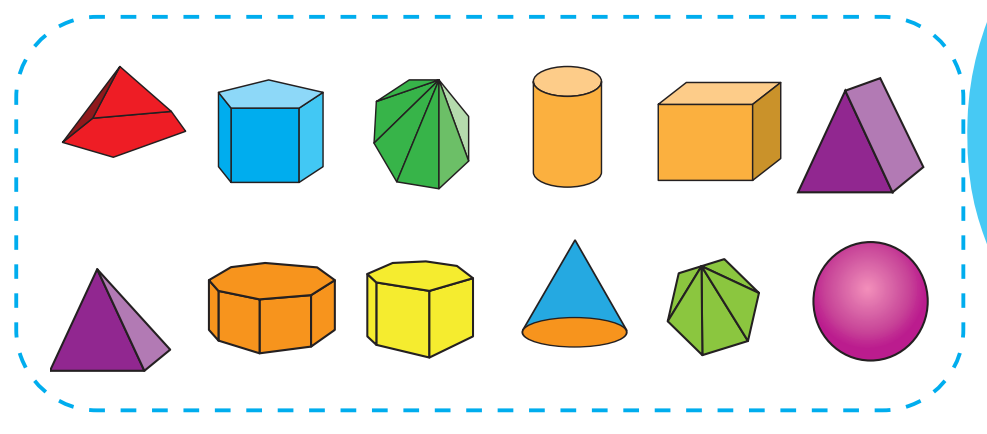 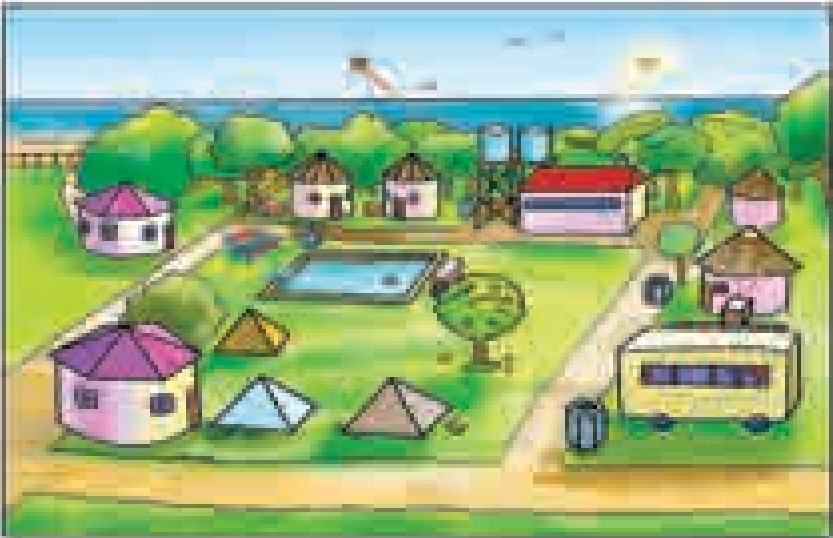 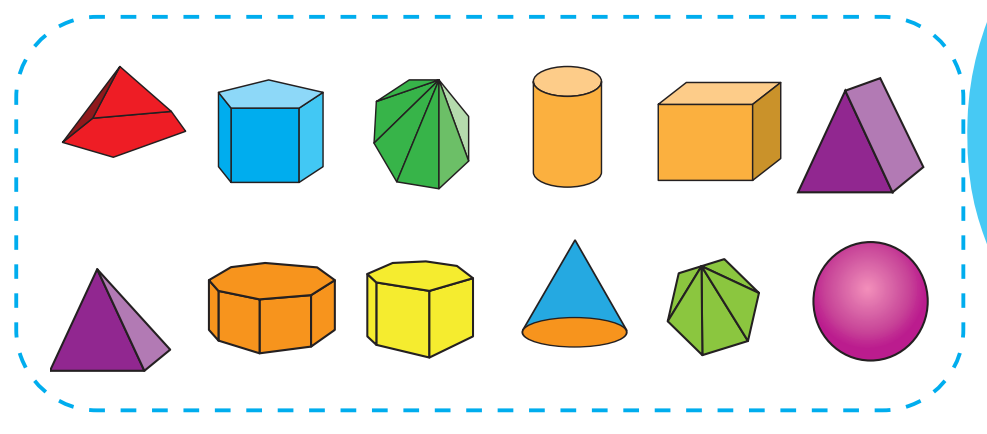 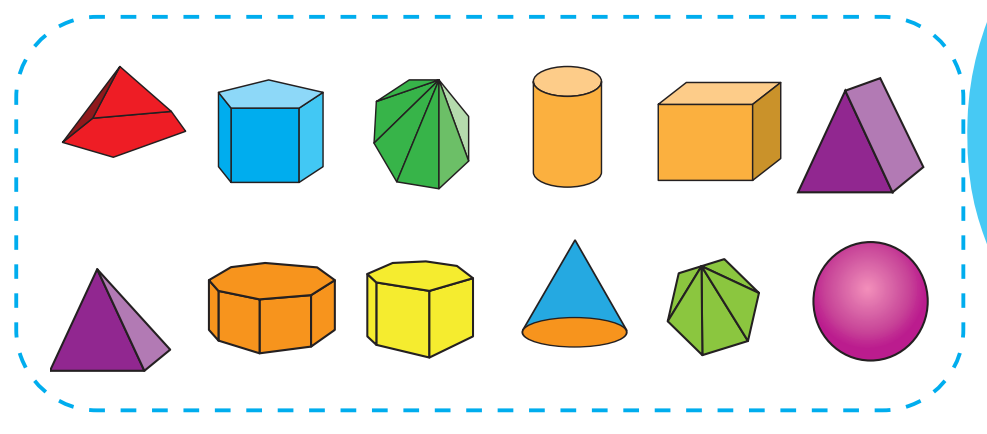 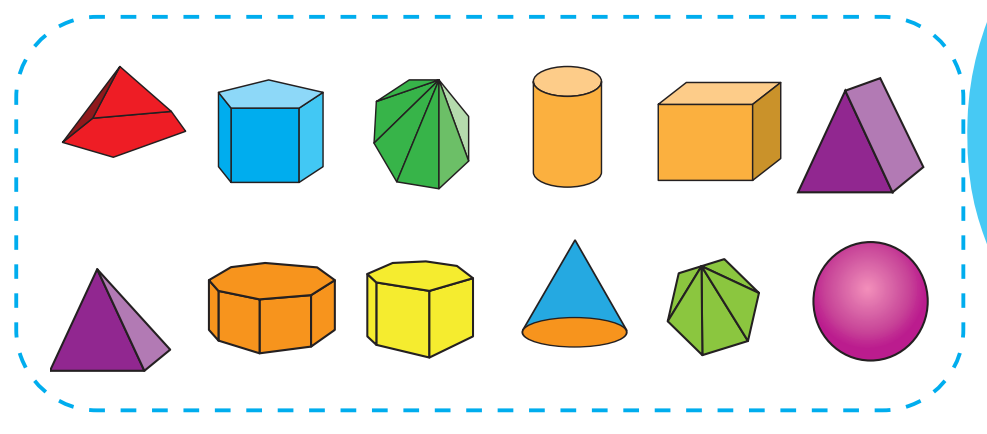 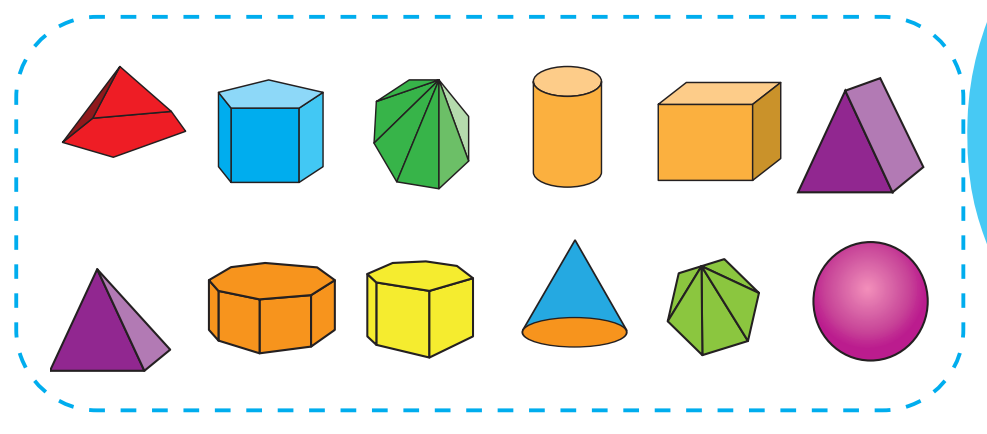 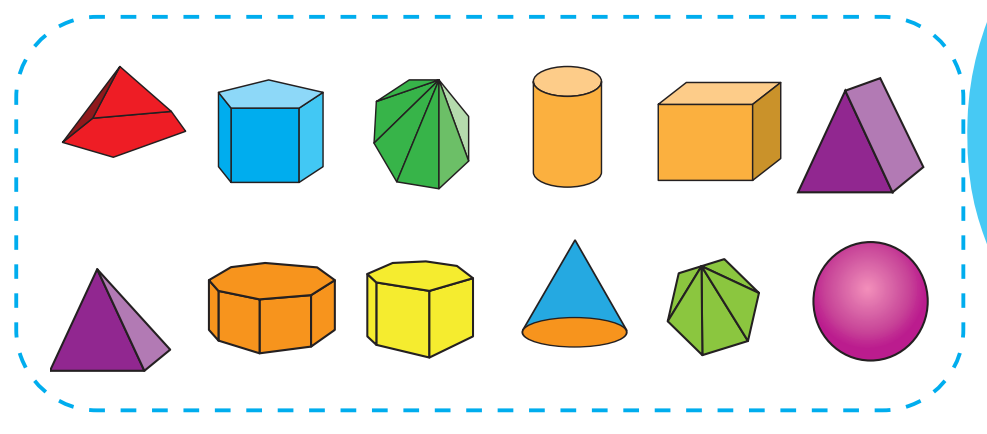 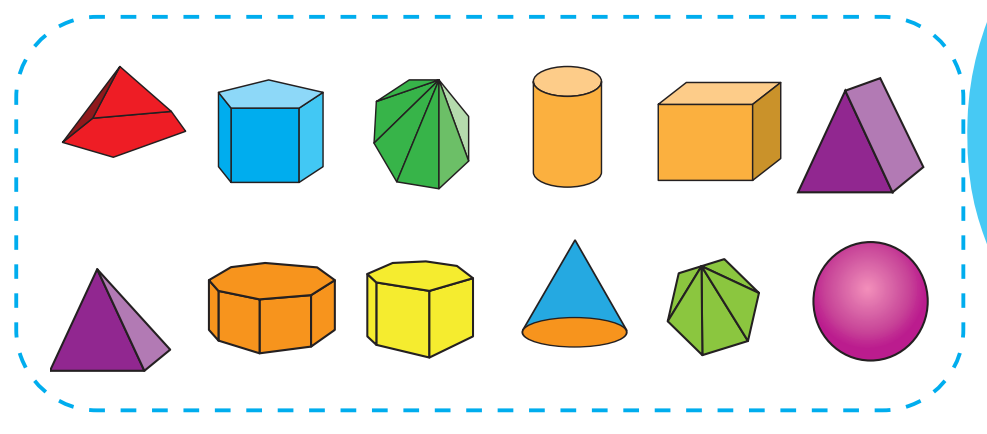 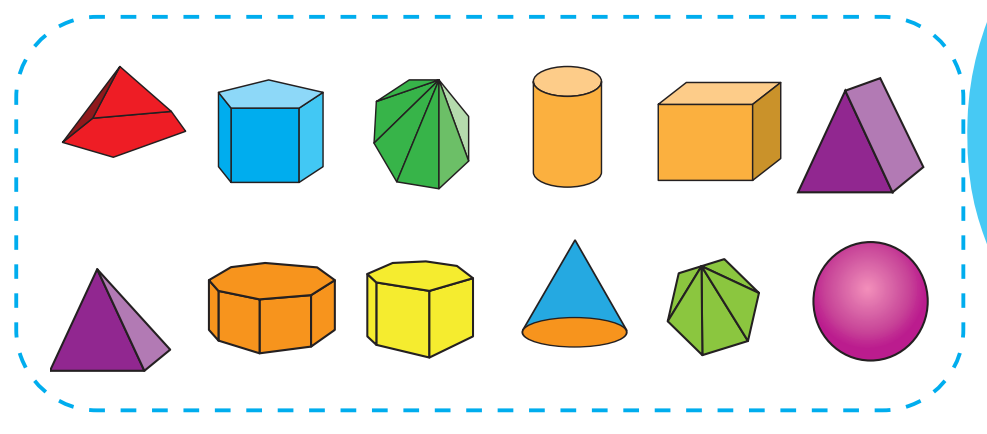 3- topshiriq. Ko‘pburchaklar perimetrini hisoblaymiz.
3 cm
3 cm
6 cm
2 cm
2cm+6cm+6cm+2cm=?
2 cm
6 cm
3cm+3cm+3cm+3cm=?
3 cm
3 cm
2cm+6cm+6cm+2cm=14cm
3cm+3cm+3cm+3cm=12cm
4 – topshiriq. Narsalarning soyasi qaysi?
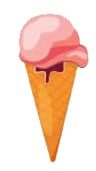 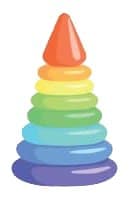 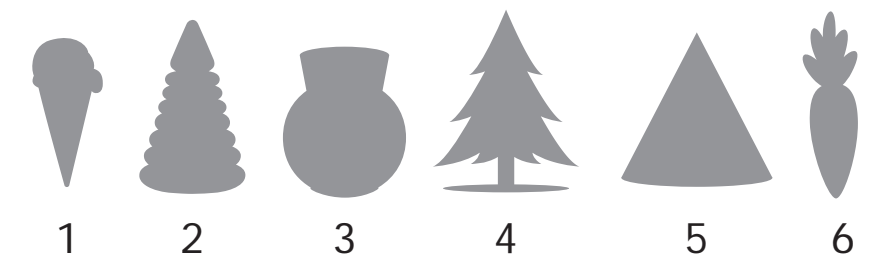 5 – topshiriq. Shakllarning tomonlari va uchlari sonini yozamiz. (67- bet)
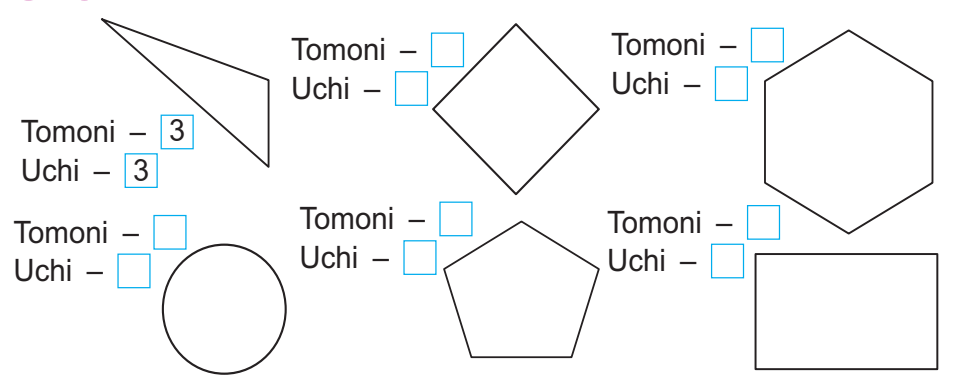 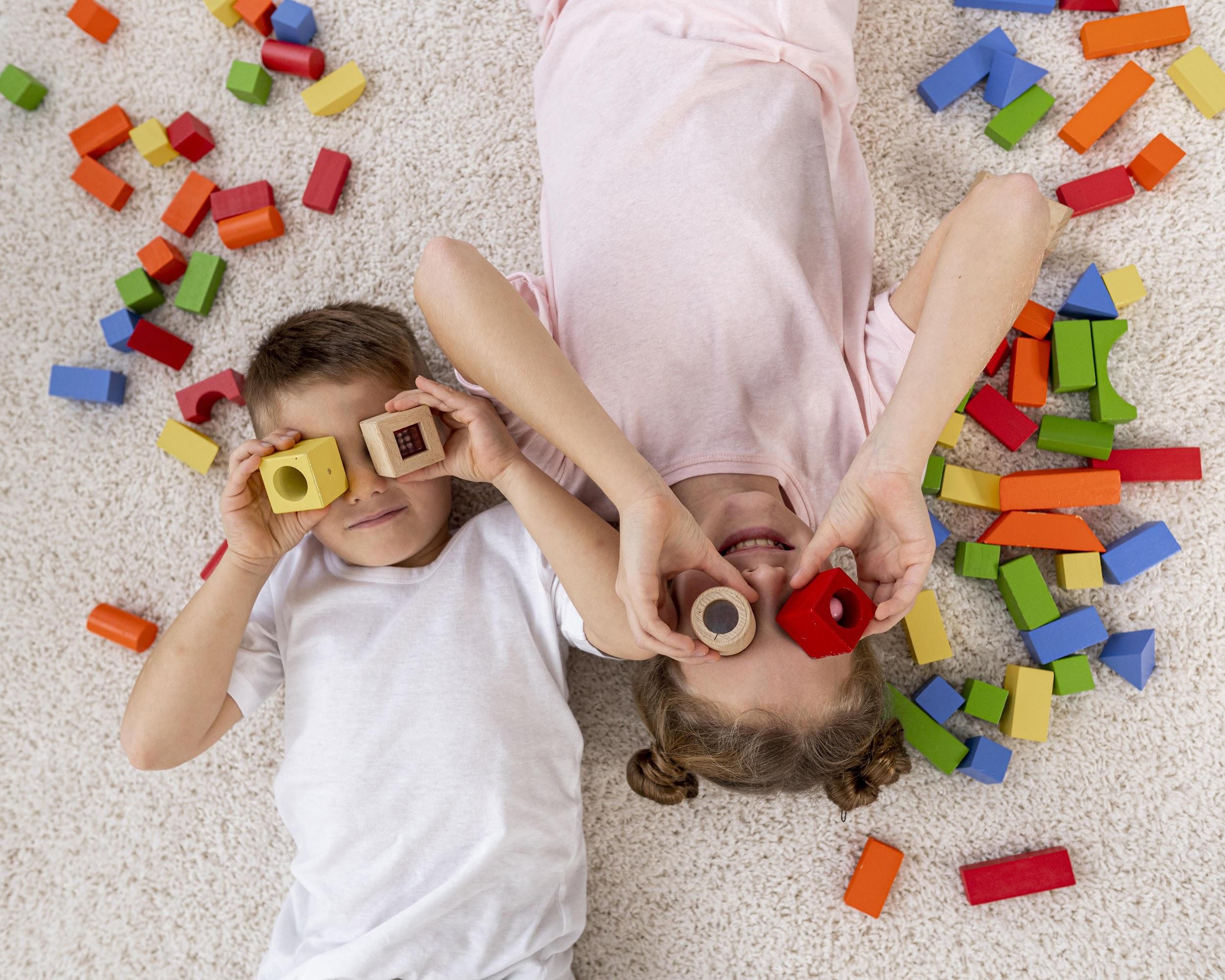 E’tiboringiz uchun rahmat!